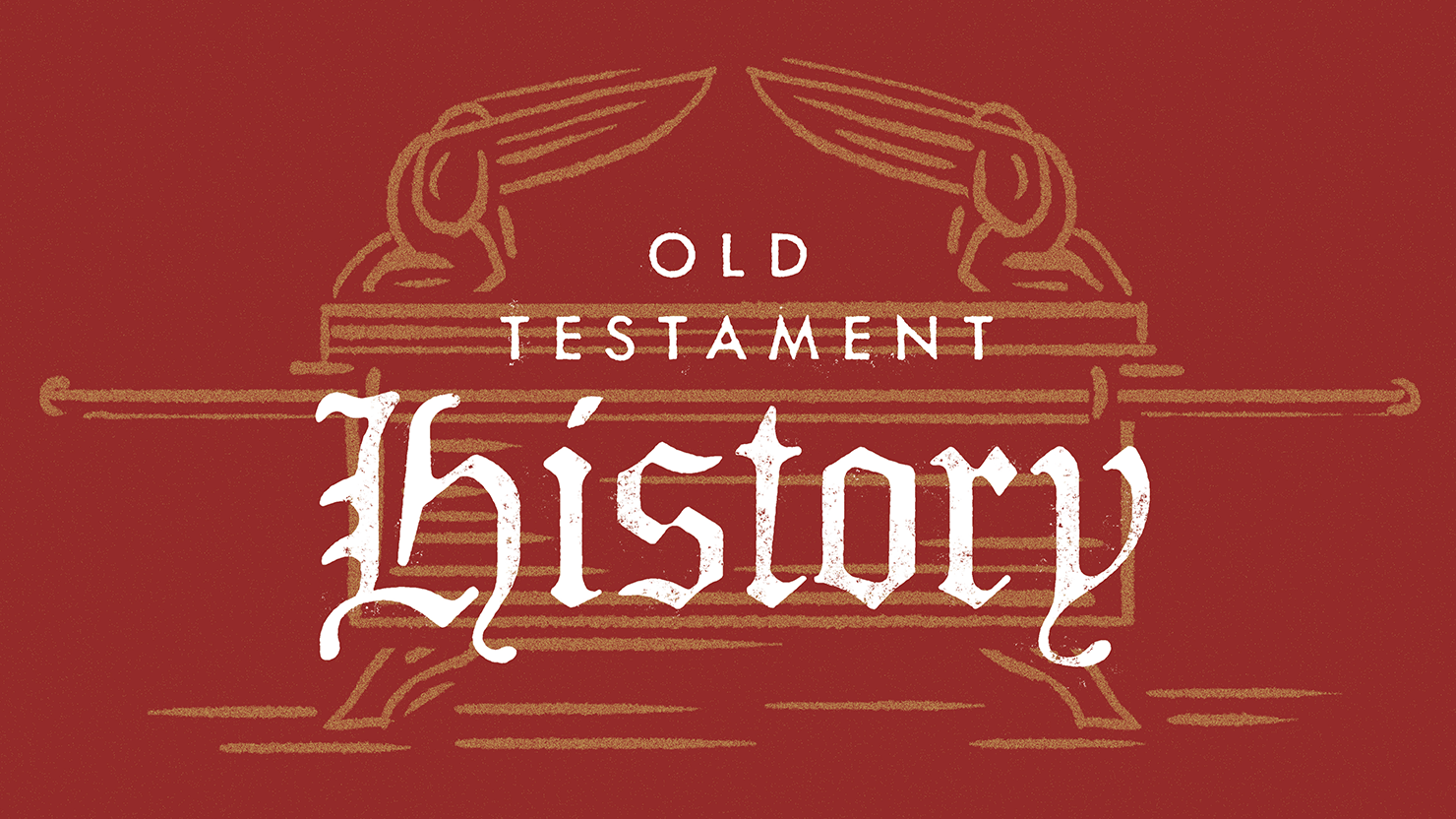 Esther
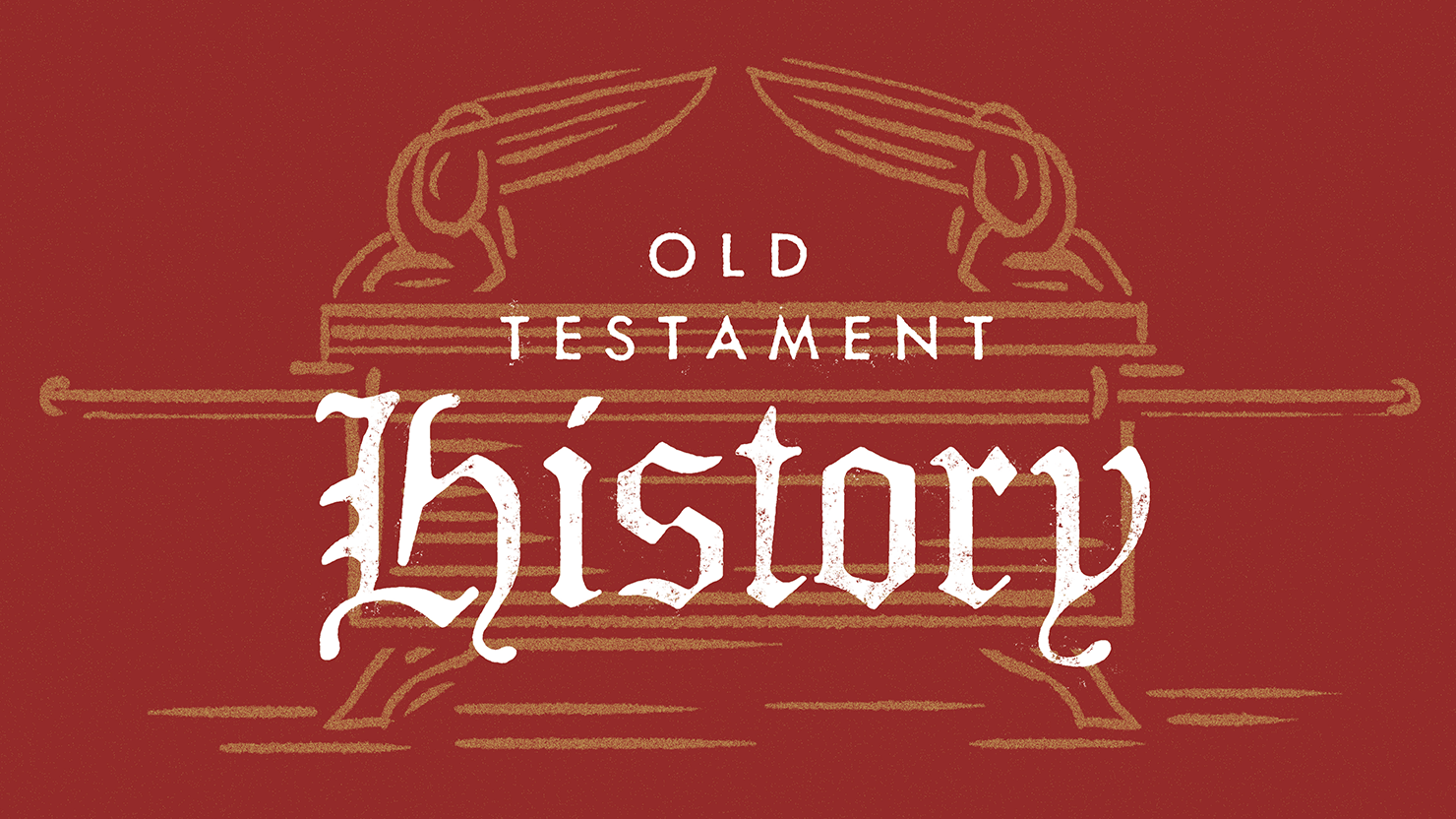 Overarching Themes/Reasons for Writing

Establishes the Festival of Purim

God’s Providence and faithfulness to a faithless people
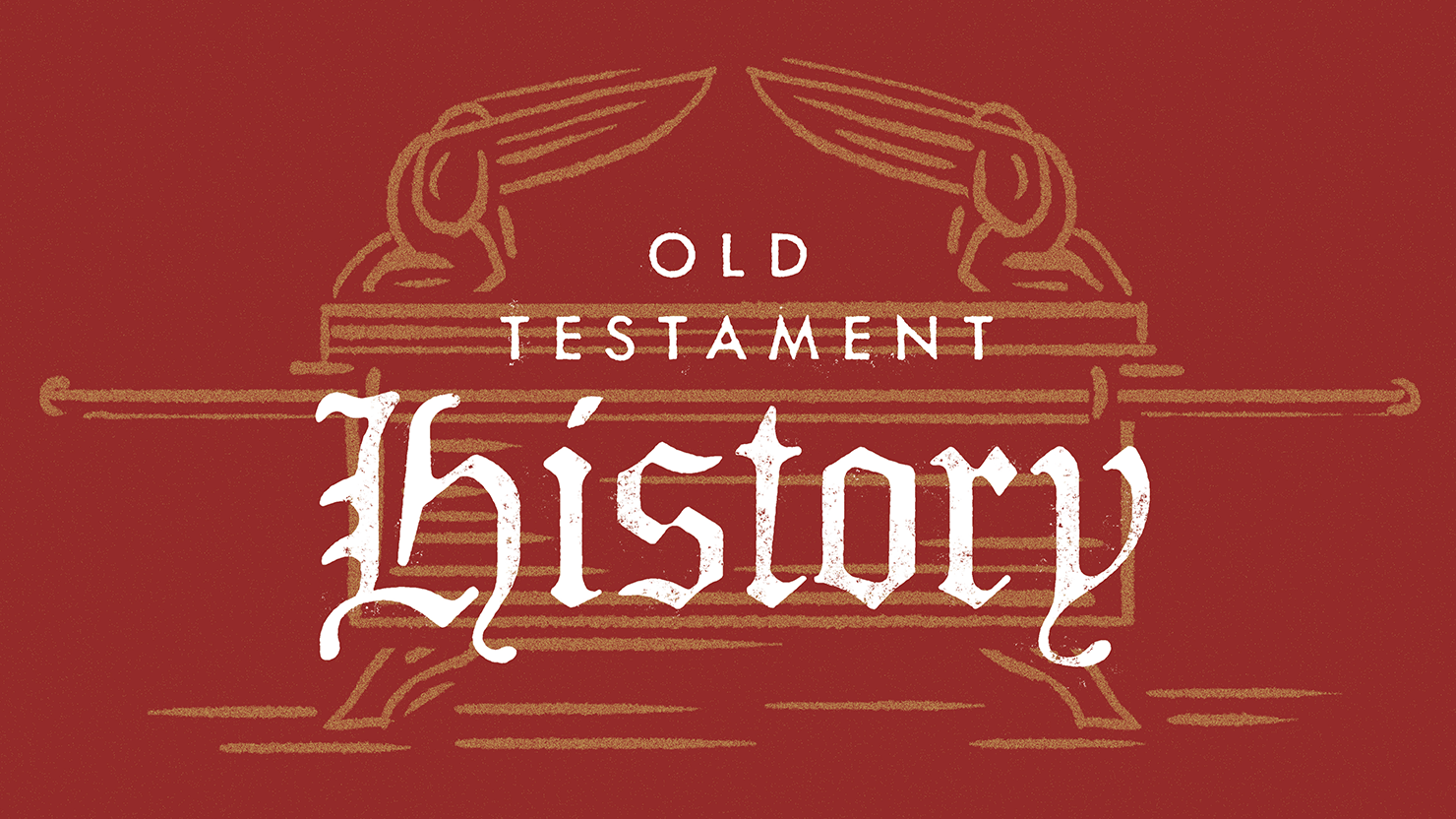 Timeline
721 BC    612 BC	597 BC      550 BC  	539/38 BC	486-464 BC	 <->	331 BC	                                      
Assyrians take        Medes and 	Judah taken by            Persia                   Persia Conquers 	Xerxes reigns in Persia	    (The	Alexander the Great
Israel (the 	           Babylonians work	Babylonians	                 takes                   Babylonians and 			  Book of	and the Greeks take
Northern	           together to take	(Nebuchadnezzar)        the                      King Cyrus of Persia			  Esther is	Persia
Kingdom)	           the Assyrians		                  Medes               allows Jews to go 			  Written)
						back to homeland
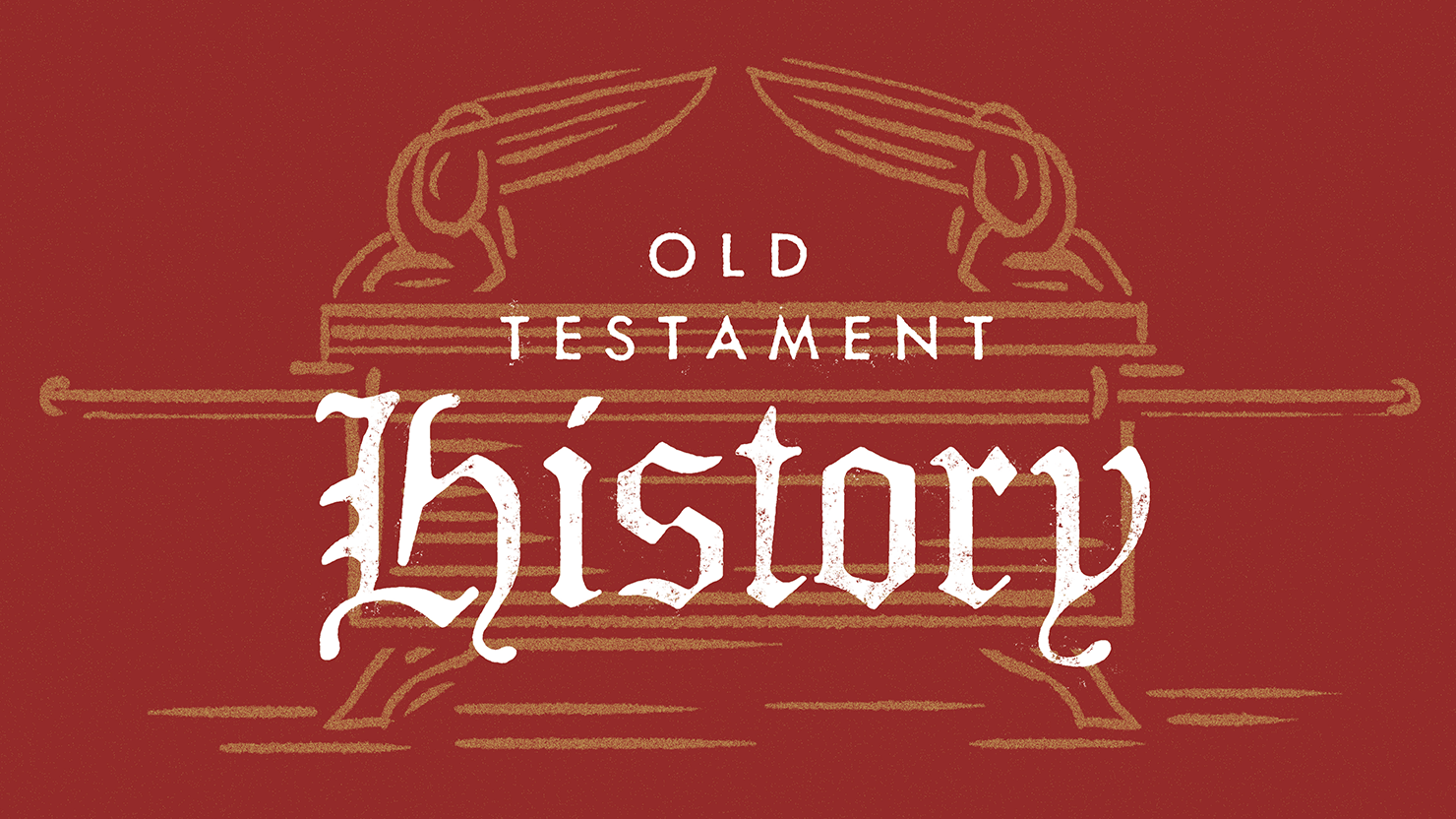 Possible Reasons Why God is not Mentioned
To show God’s Providence and Faithfulness at work even to a Faithless People
Author doesn’t want to associate God with a faithless people who’ve assimilated into pagan culture
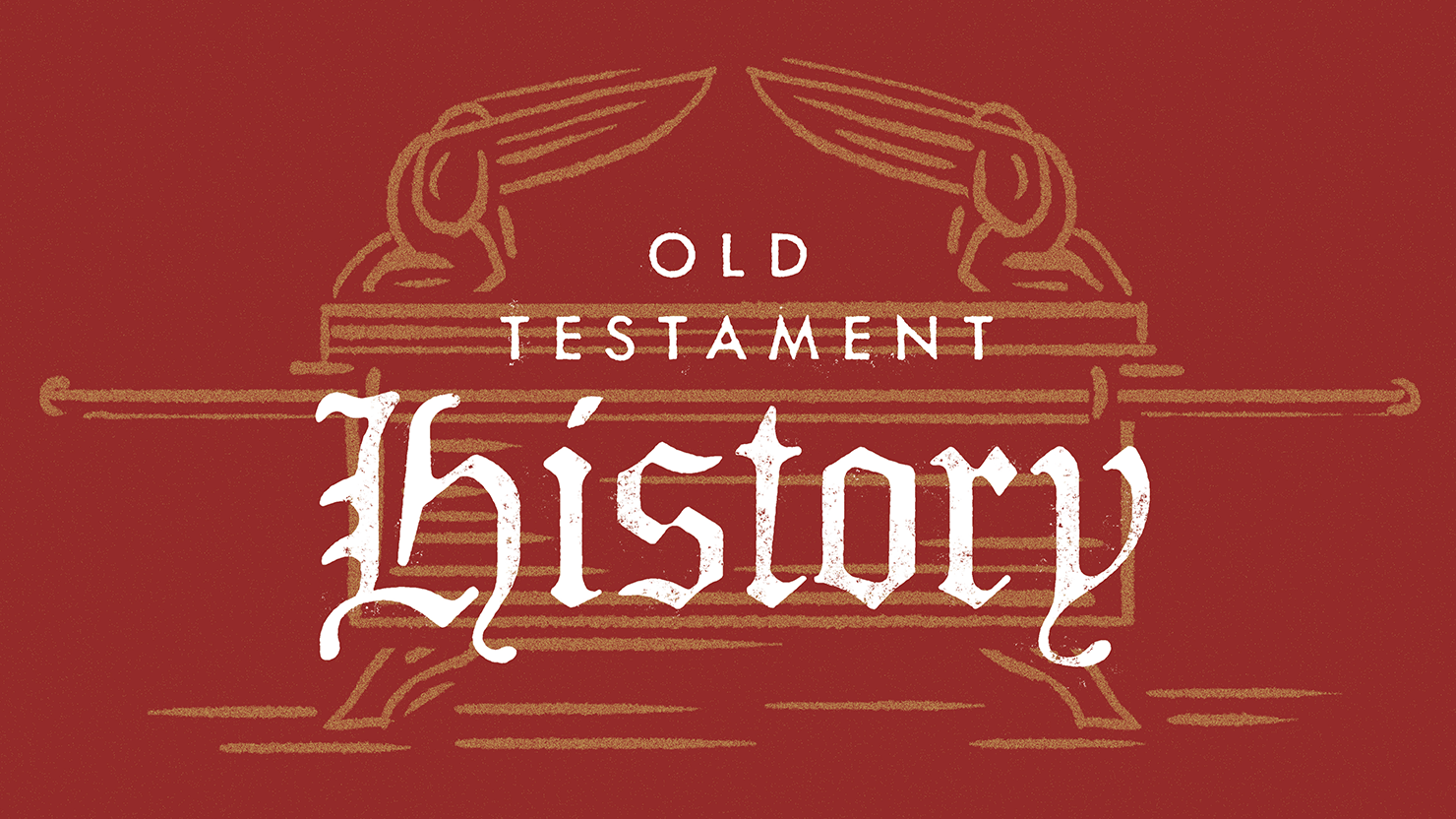 How is God seen in Esther?
God’s Providence Faithfulness at work throughout
Fasting and maybe Praying to God
Maybe in expecting God’s intervention
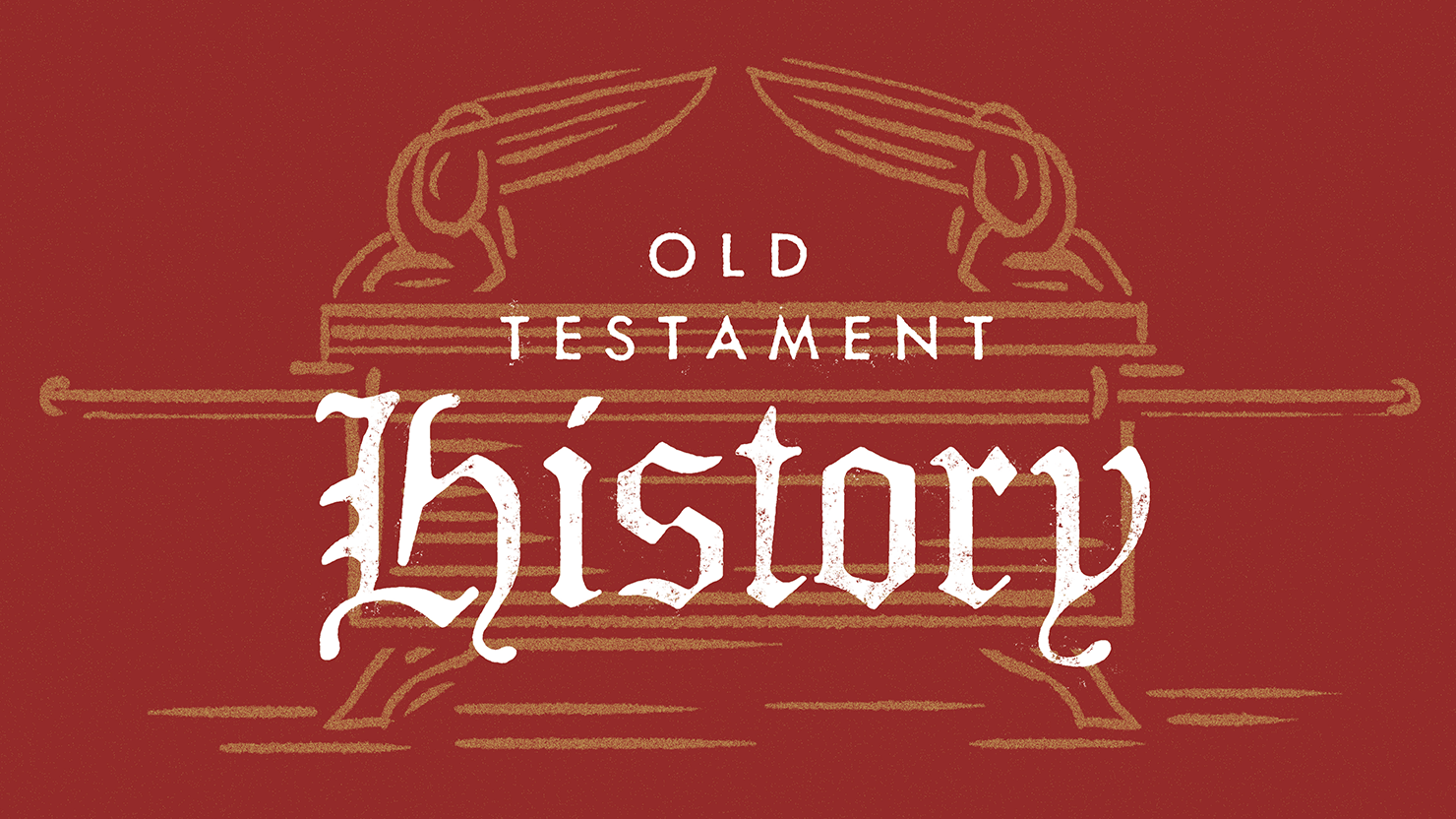 Purim

Lot = Pur in Hebrew

Festival of Purim = Festival of Lots
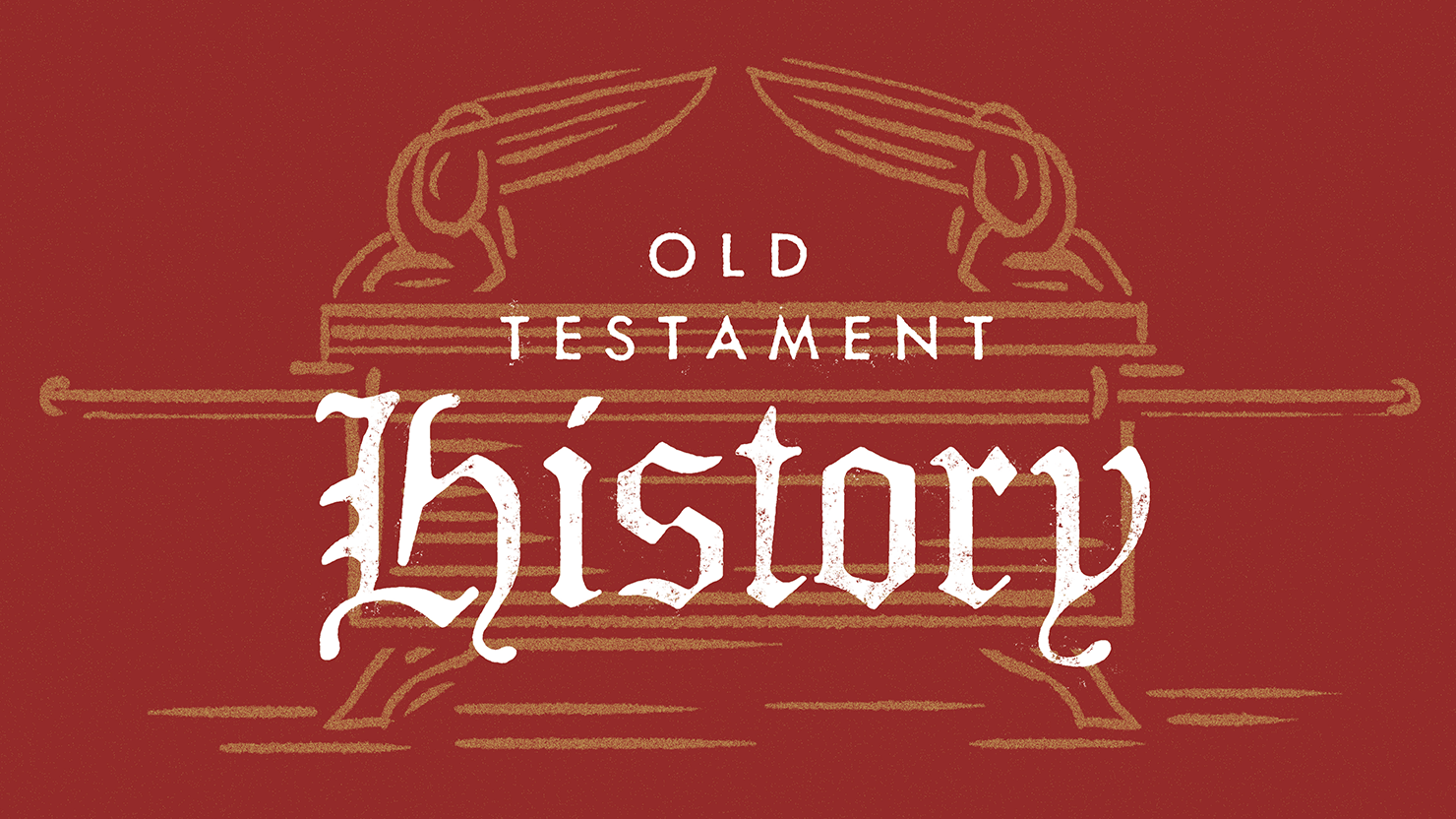 God’s Hiddenness
“The author [of Esther] seems to be affirming, on the one hand that God indeed is involved with His people [God’s providence] and on the other hand, that perceiving this involvement is sometimes difficult [God’s hiddenness].  While the author and his readers know rationally  that God is always present and in control, the experiences of life show that the specific manifestations of His presence are not always clear.” OT Professor David Howard
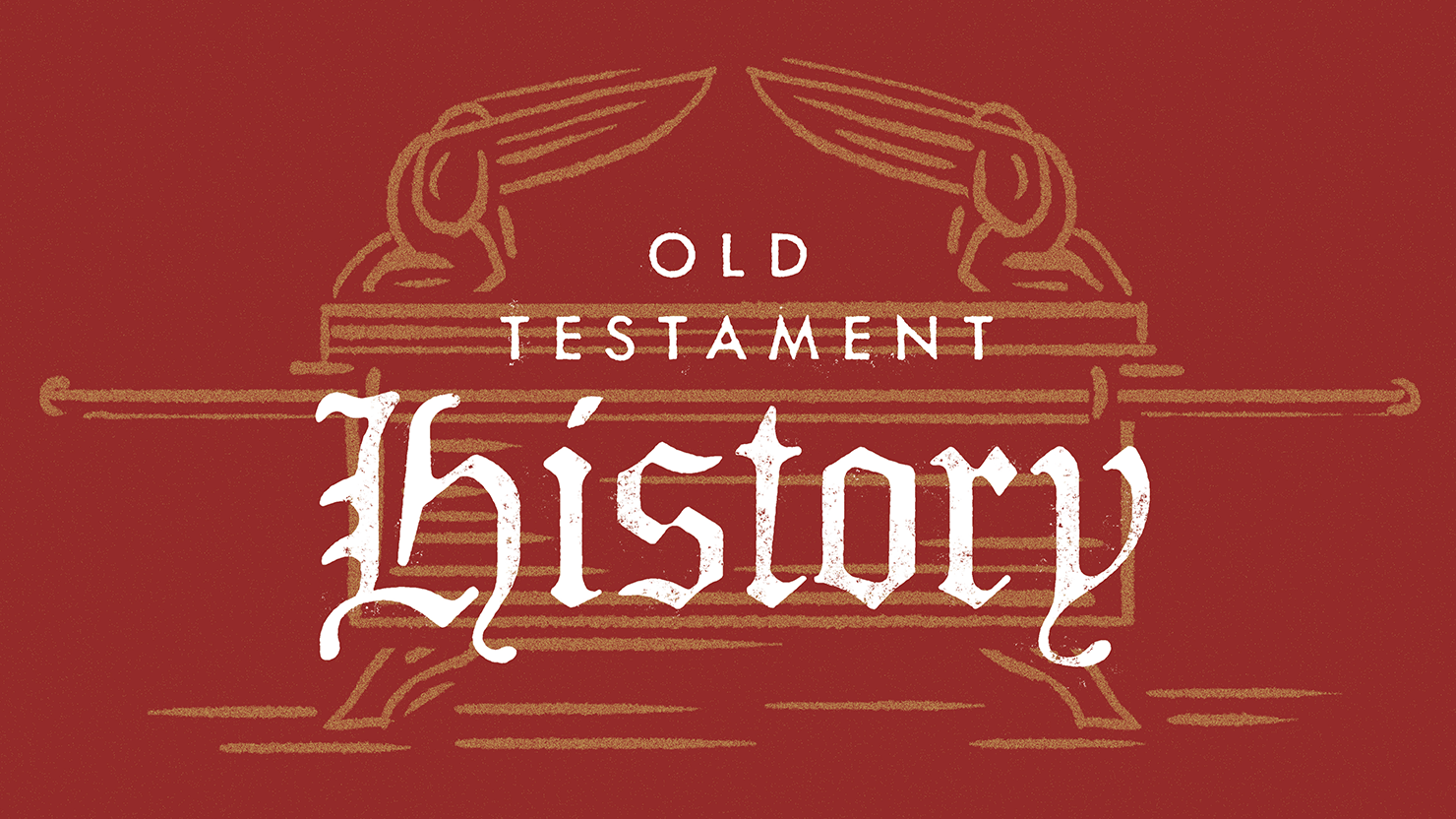 Esther